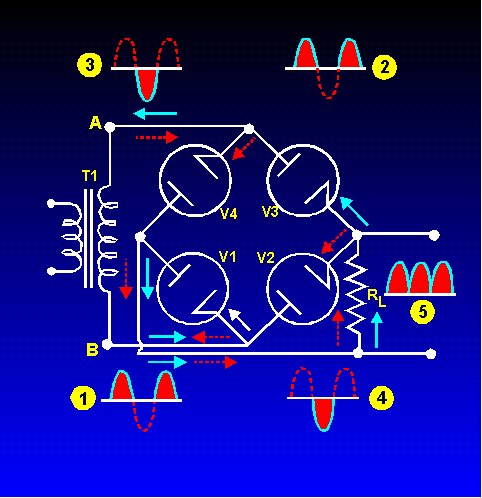 স্বাগতম
পরিচিতিঃ
নবম শ্রেণি
জেনারেল ইলেকট্রনিক্স-১
(১ম পত্র)
পূর্ব পাঠ পর্যালোচনা
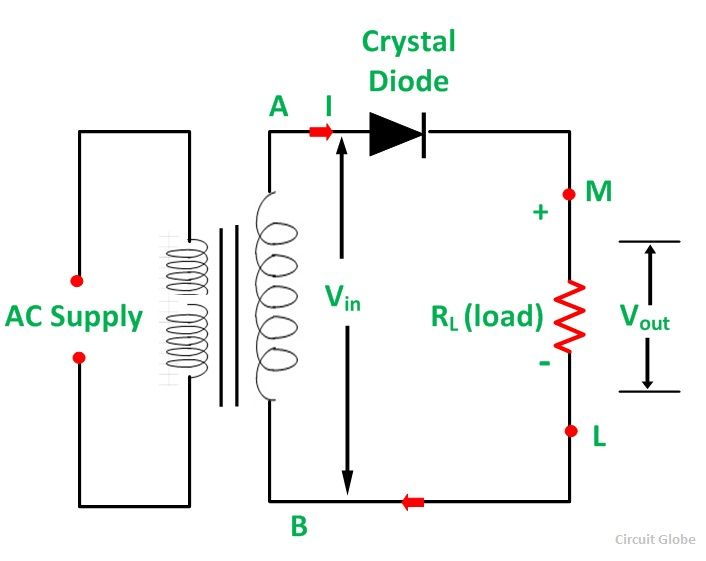 হাফ ওয়েভ রেকটিফায়ার
পাঠঃরেকটিফায়ার

অধ্যায়ঃ১৬

(ফুলওয়েভ রেকটিফায়ার সম্পর্কে জ্ঞাত হবে)
পাঠ ঘোষণা
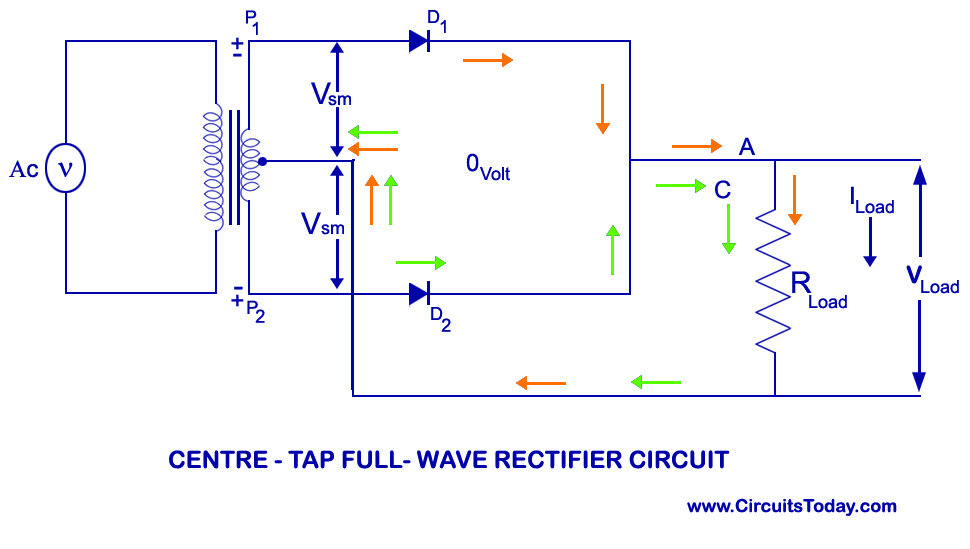 শিখন ফল
সেন্টার টেপ ফুলওয়েভ রেকটিফায়ার কী তা বলতে পারবে।
সেন্টার টেপ ফুলওয়েভ রেকটিফায়ারের কার্যপ্রনালী বর্ণনা
    করতে পারবে।
পাঠ উপস্থাপন
Block diagram of rectifier
দরকারী device সমূহ
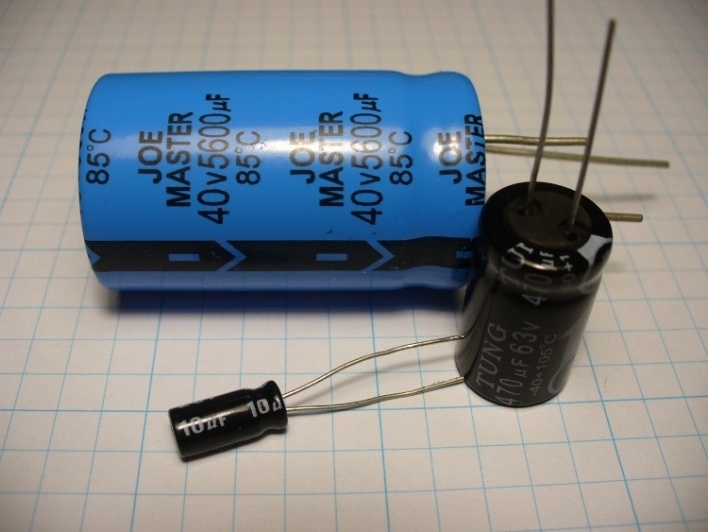 Capacitor
Transformer
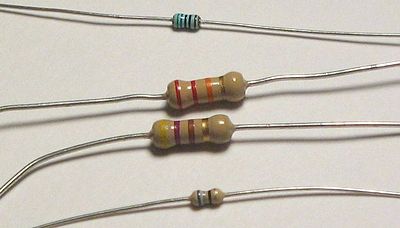 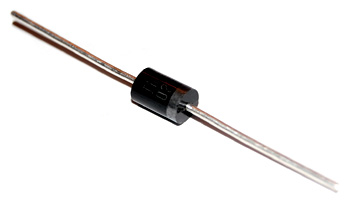 Diode
resistor
Circuit diagram
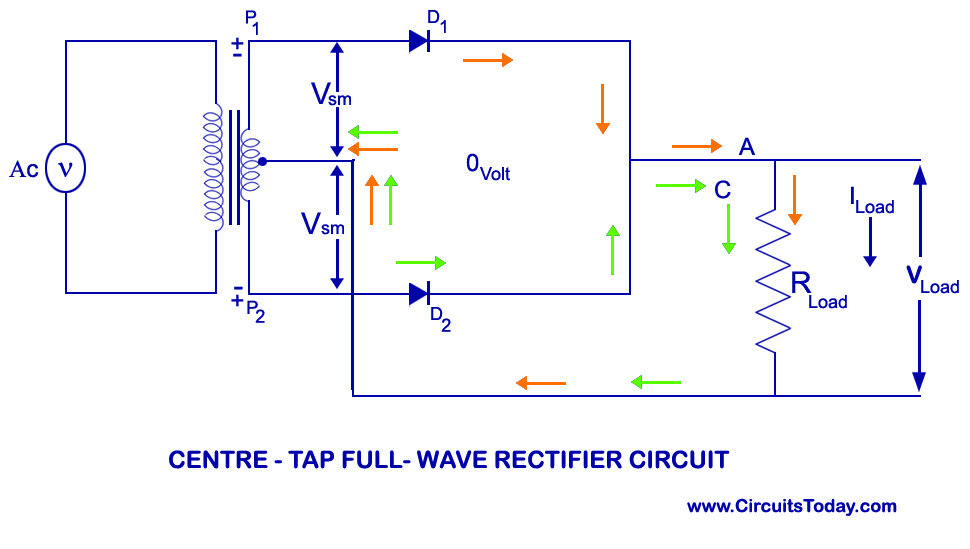 Wave shape
পাঠ মূল্যায়ন
Center Tap Fullwave rectifier circuit এ কয়টি Diode ব্যবহার করা হয়? 

আন্যান্য rectifier এর তুলনায় এই circuit এর  সুবিধা কি?
বাড়ীর কাজ
Center Tap Fullwave Rectifier  এর circuit diagram এঁকে এর  প্রতিটি  অংশের  কাজ লিখ ।
পরবর্তী  ক্লাস
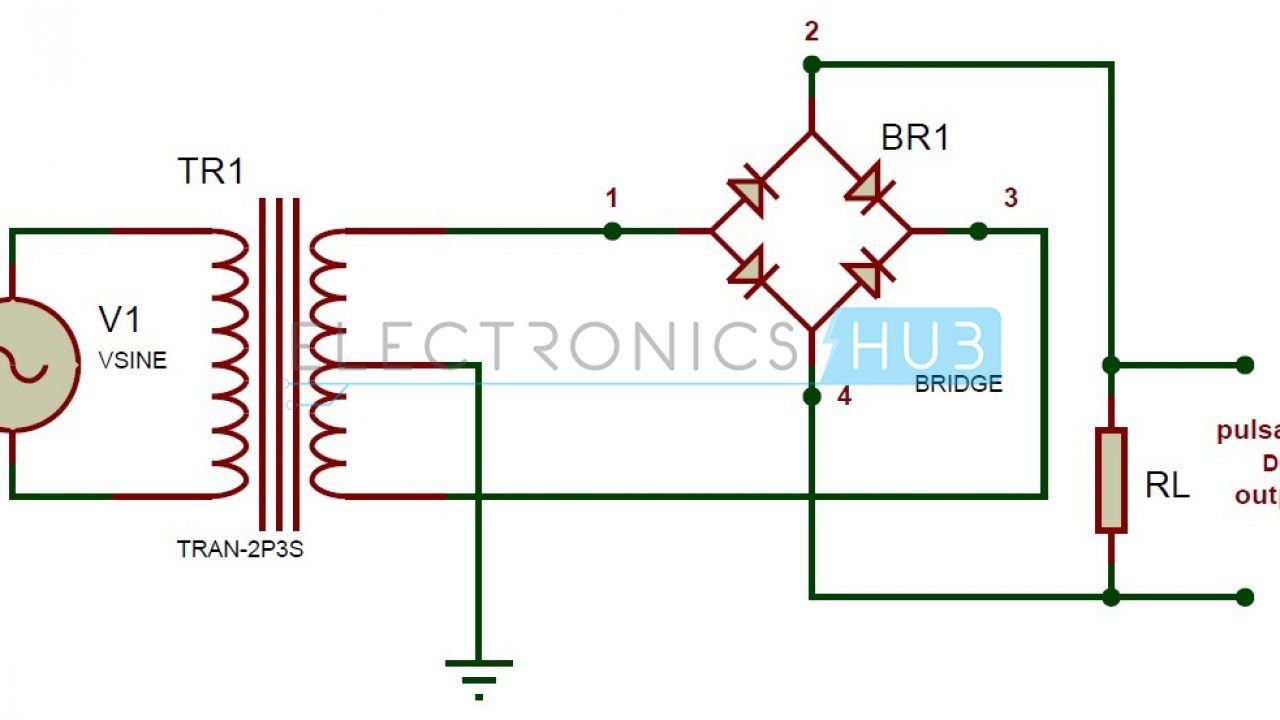 ফুলওয়েভ ব্রীজ রেকটিফায়ার সার্কিট
সকলকে ধন্যবাদ